Духовный подвиг  преподобного Сергия Радонежского
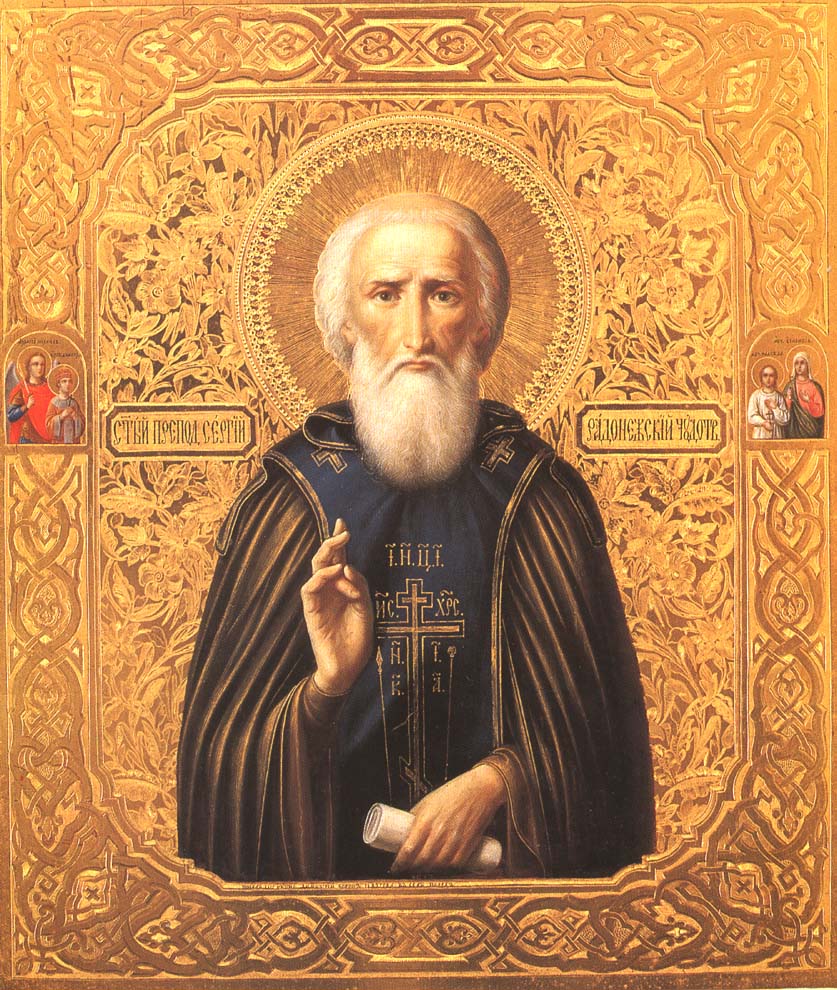 «Как светило светлое воссиял он в стране Русской посреди тьмы и мрака». 
Епифаний Премудрый
МБОУ «Алексеево-Тузловская СОШ»
учитель истории и обществознания: Ширина Т.Н.
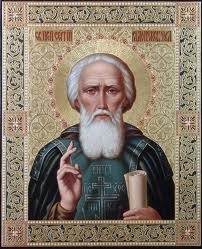 Как светило светлое воссиял он в стране Русской посреди тьмы и мрака». 
Епифаний Премудрый
«Без трудностей подвигов не бывает»преподобный Сергий Радонежский
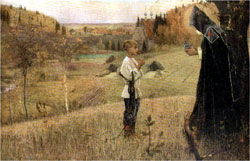 В.М.Васнецов «Видение отроку Варфоломею»
Н.К.Рерих «Сергий Строитель»
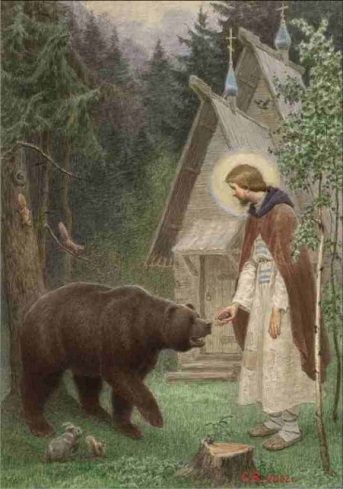 "...Смотри, какое множество иноков собрано тобою под твое руководство во имя Живоначальной Троицы. Так умножится стадо учеников твоих, и после тебя они не оскудеют, а захотят стопам твоим последовать"
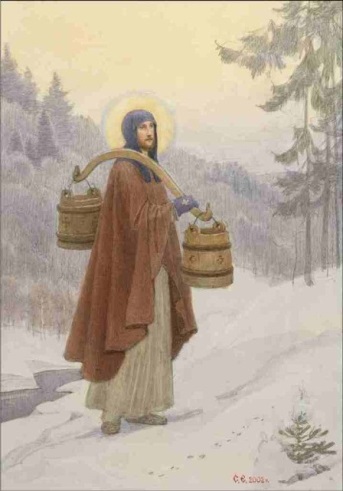 «Дерзайте! Дерзайте люди Божии!»
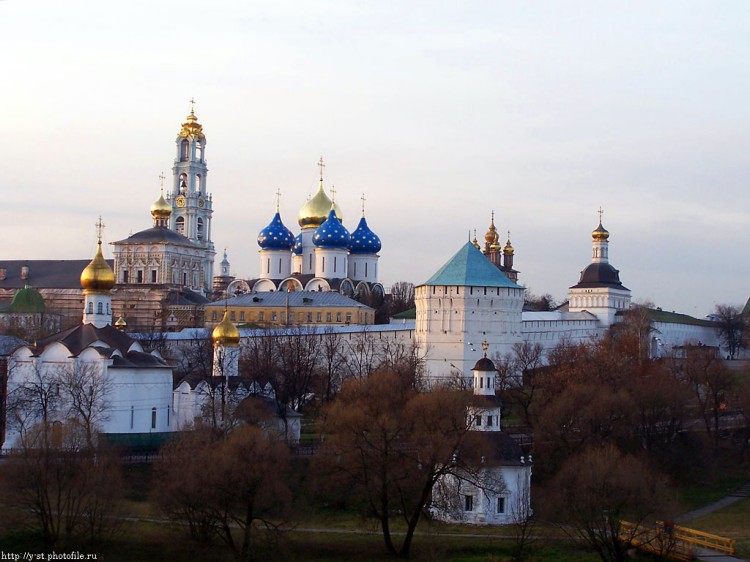 Троице-Сергиева лавра
«Монастырь честной воздвиг, который  и доныне стоит благодатию Христовой»
 Епифаний Премудрый
А.Рублев «Троица»
В.М.Васнецов «Сергий Радонежский»
Благословение на битву  св. Дмитрия Донского
«Иди против варваров, великое отвергши сомнение, и Бог поможет тебе».
Н.К.Рерих «Тебе, трижды суждено спасти Россию. Первый раз при Дмитрии Донском; второй раз в Смутное время; третий раз ...»
Светильник над землёй Русской
«Но не укроется,- говорит Писание, - светильник , стоящий на верху горы человеческих добродетелей».
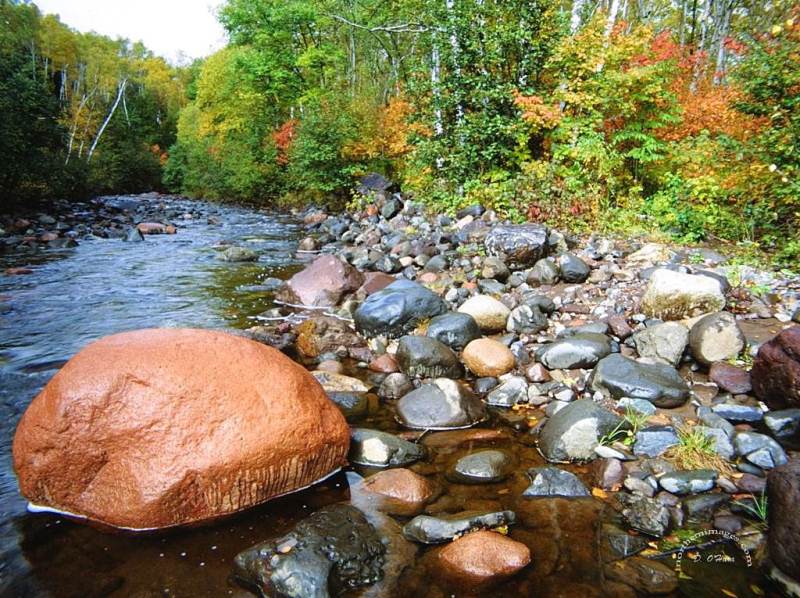 Спасибо за внимание!